Вибіркові характеристики: вибірка,мода, медіана, середнє значення. Графічне подання інформації про вибірку
Статистичний аналіз даних
засобами Excel
Статистика – наука сучасності
Практично жодна галузь не обходиться без статистичних даних. Для того, щоб планувати успішно подальшу діяльність необхідно знати всі дані, їх характеристики, бачити динаміку змін і т.д. З кожним днем збільшується об’єм інформації, темпи розвитку виробництв і технологій і без допомоги обчислювальних машин сучасній людині не обійтися.
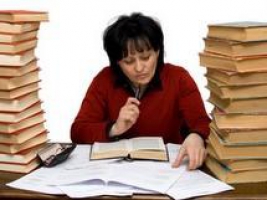 Основні поняття статистики
Основні поняття статистики
Основні поняття статистики
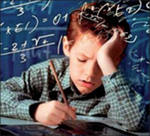 Задача 31.16
Виконання завдань
У таблиці наведено розміри процентних ставок деяких банків України за строковими депозитами населення в національній валюті та суми вкладів у цих банках.
Оцініть середнє значення вибірки розміру процентної ставки банків;
Який середній прибуток (у процентах) отримують вкладники цих банків у національній валюті?
Відповідь дайте з точністю до сотих процента.
Задача 31.16
Розв’язання
1. Набрати в програмі Excel таблицю даних.
2. Обчислити середнє значення процентної ставки без програмних засобів  
(відповідь 13,72).
3. Обчислити середнє значення процентної ставки - за допомогою формули Excel.  
(Формула =СРЗНАЧ(B2:K2)).
Задача 31.16
4. Обчислити середнє зважене значення другого рядка таблиці з ваговими коефіцієнтами третього рядка і записати в четвертому рядку. 
(Формула =B3*B2).

5. Підсумувати значення третього рядка 
(відповідь 20153) 
і підсумувати значення четвертого рядка 
(відповідь 284560,3) (Формула =СУММ(B3:K3)).

6. Обчислити середній прибуток 
(відповідь 14,12,  Формула =L4/L3).
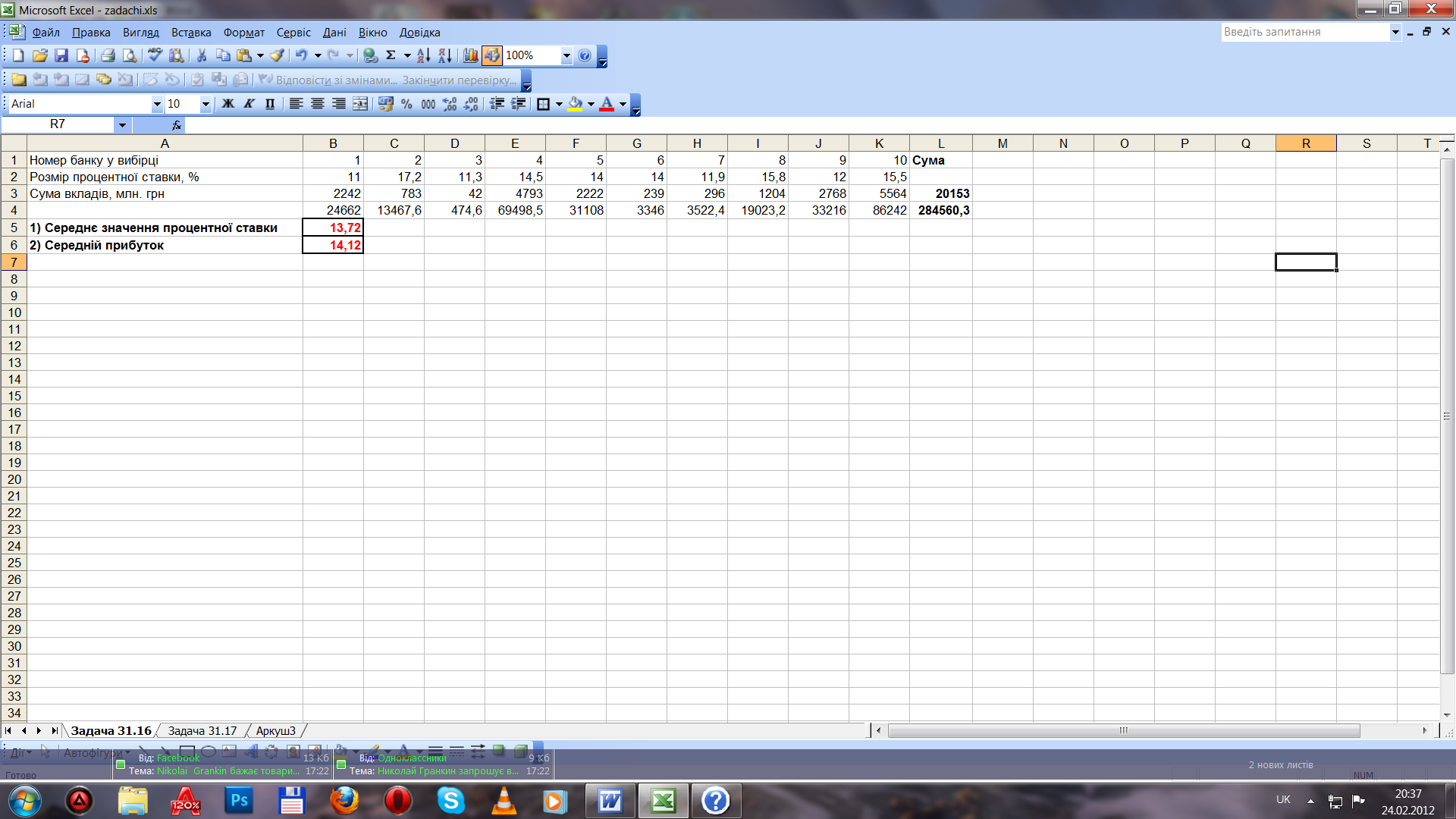 Задача 3
Для вибірки, заданої варіаційним рядом 3, 8, 1, 3, 0, 5, 3, 1, 3, 5, побудувати полігон частот.
Розв’язання.
1. Впорядкуємо вибірку: 0, 1, 1, 3, 3, 3, 3, 5, 5, 8.
2. Складемо таблицю частот в ЕТ Excel:
3. Побудувати графік у зошиті.
4. Знайти моду і медіану вибірки, записати в зошит 
(Мо=3, Ме=3).
Задача 3
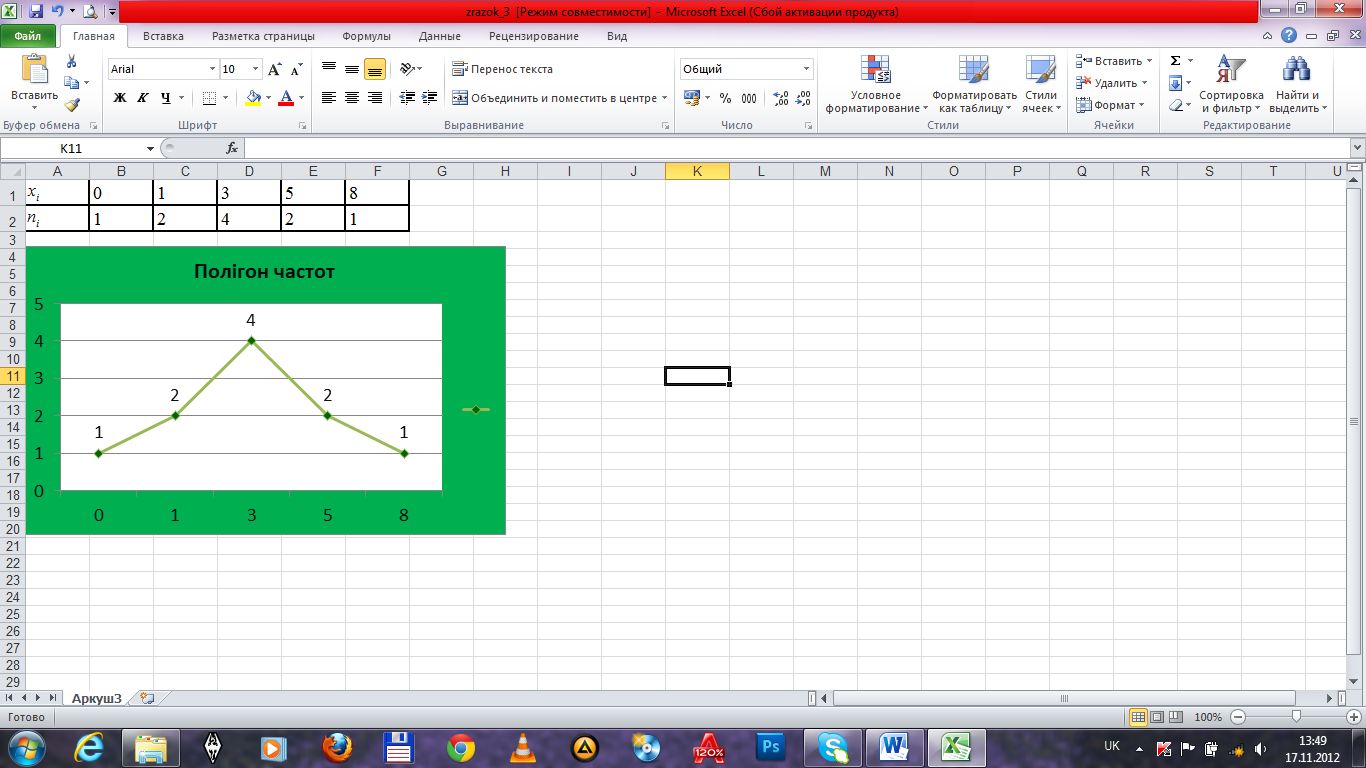 Задача 4
Для вибірки, заданої статистичним рядом, побудувати гістограму частот.


Розв’язання.
Побудуємо гістограму частот за допомогою Excel.
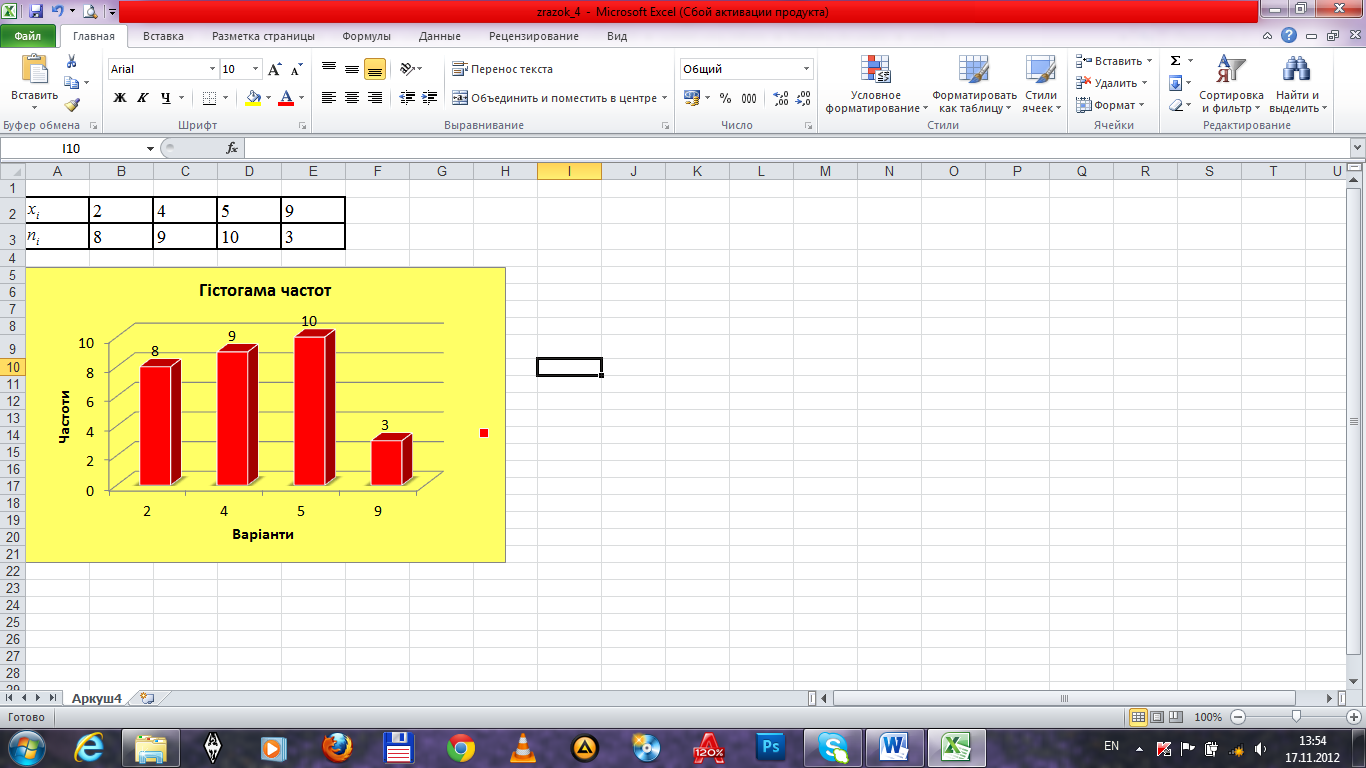 Презентацію підготувала
учитель математики
та основ інформатики
Миронівського НВК

Ковалишина О.В.